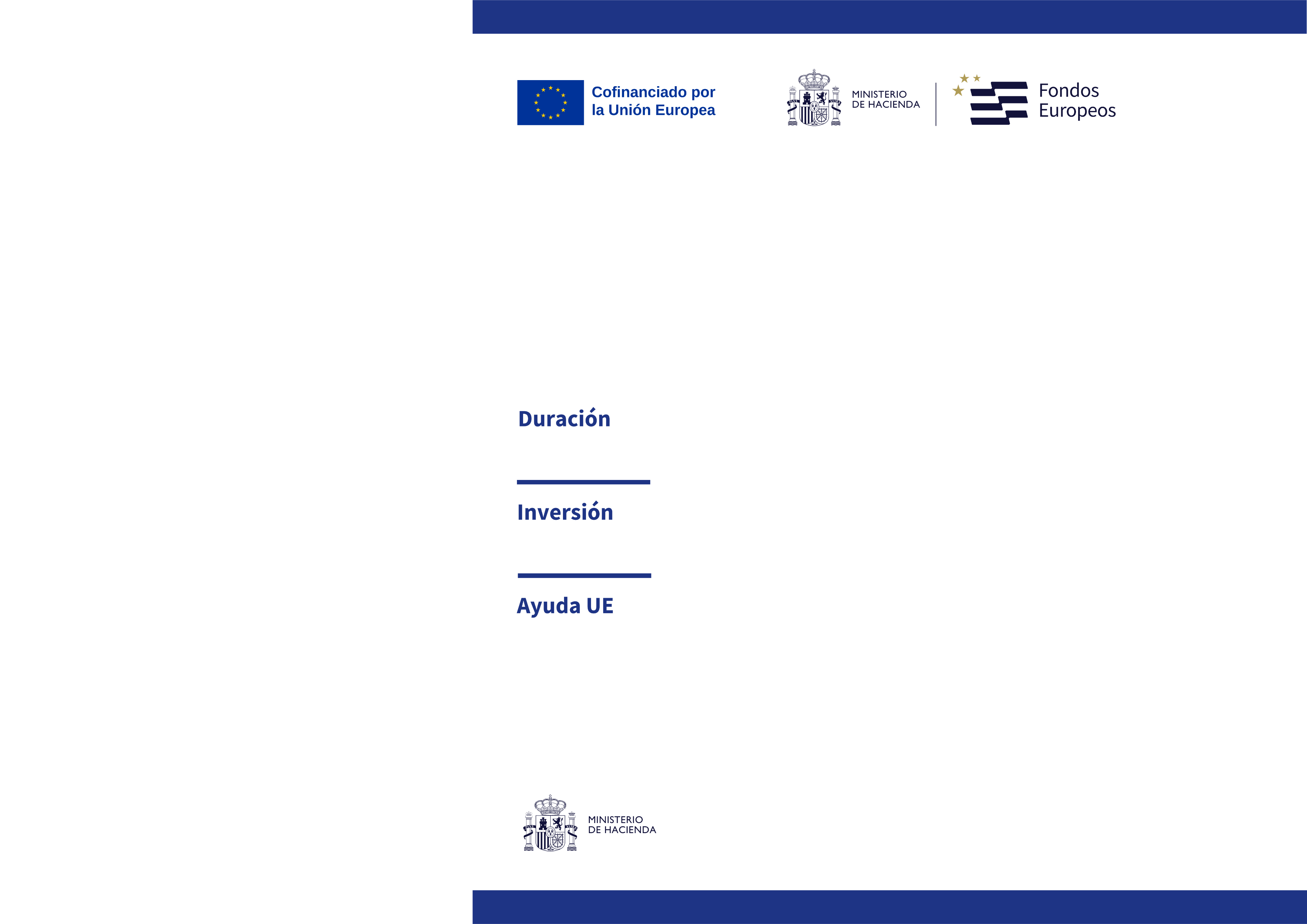 Insertar título proyecto [OpenSans Semibold 40]
Insertar imagen o fotografía que cubra todo el hueco
(ver plantilla de ejemplo)
Insertar QR en caso de tener    (ver plantilla de ejemplo)
Insertar texto descriptivo de la operación dentro de los límites marcados por el recuadro
[OpenSans Medium 24, negro]
0X/202X – 1X/202X
XXX.000 €
XXX.000 €
Espacio para posibles logos adicionales, en su caso (por ejemplo, beneficiarios, entidades locales, etc.), dentro del recuadro, alineado a la izquierda y, de haberlos, logos adicionales a la derecha respetando espacio entre logos y tamaños de logo hasta el límite del recuadro